SZAKMAI GYAKORLAT
PRÁGÁBAN
2023-1-HU01-KA121-VET-000144699
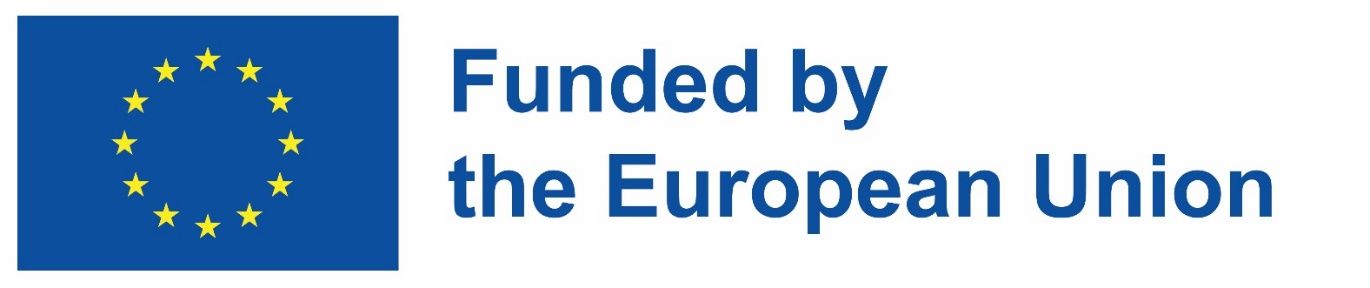 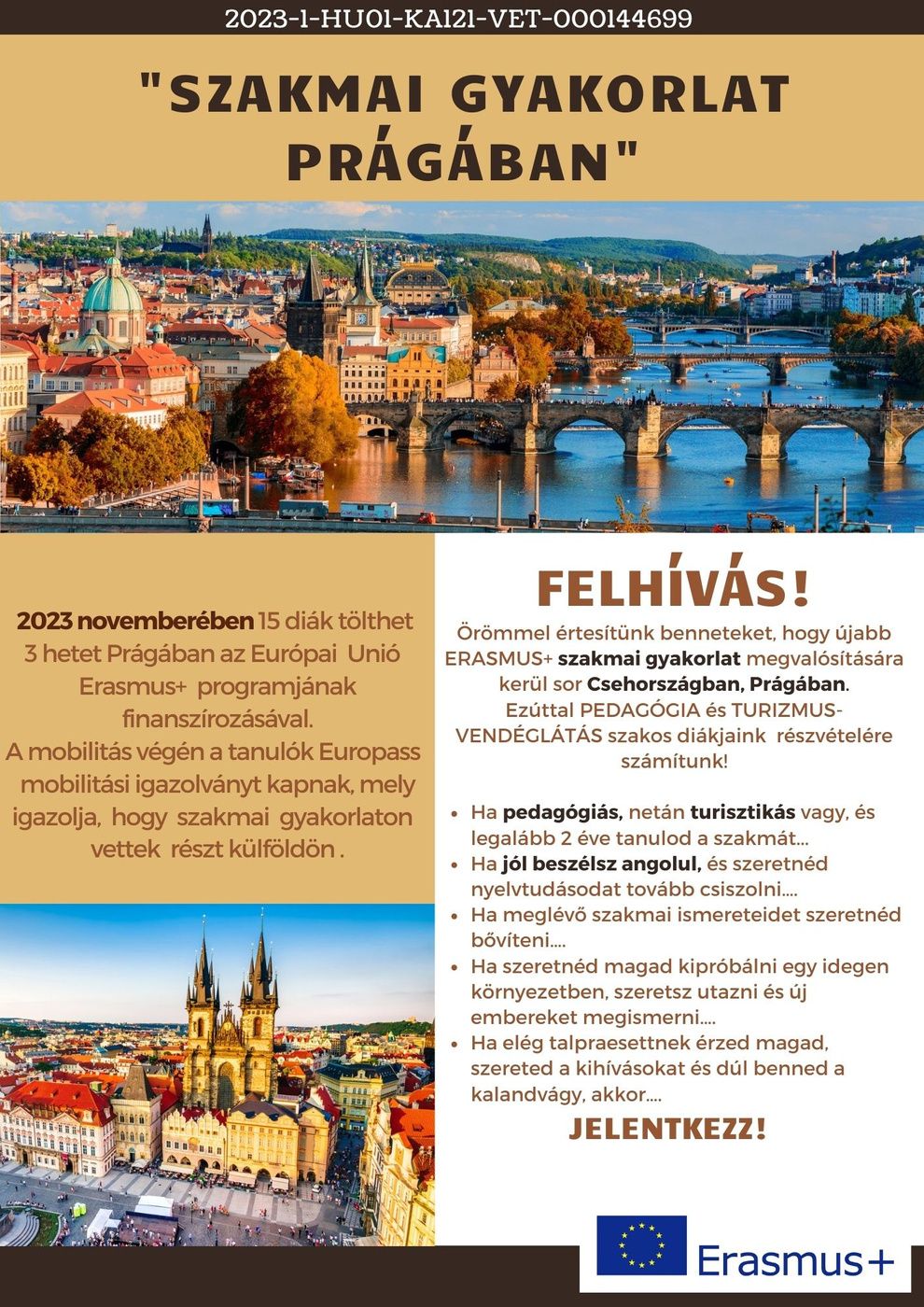 Előzmények
2023 február - költségigénylő pályázat benyújtása
30 fő tanulói mobilitás (2+2 kísérőtanár)
2 oktató - szakmai továbbképzés
2 oktató - szakmai látogatás

2023 májusában előzetes igényfelmérés a diákok között
nyáron megindult a prágai gyakorlat szervezése
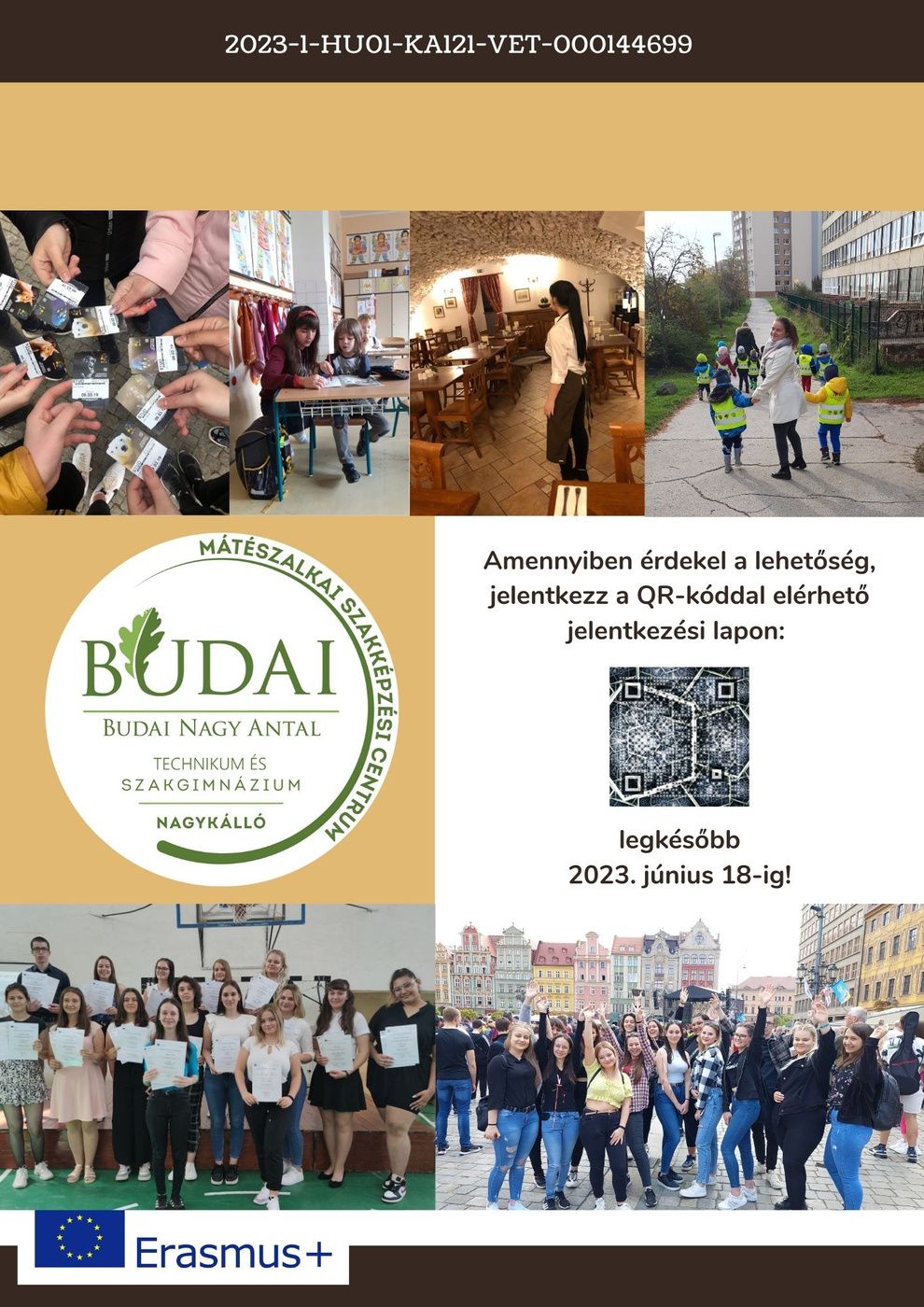 2023 szeptember - a  tanulók kiválasztása, 
Kicsit nehezen, de összeállt a végleges csapat
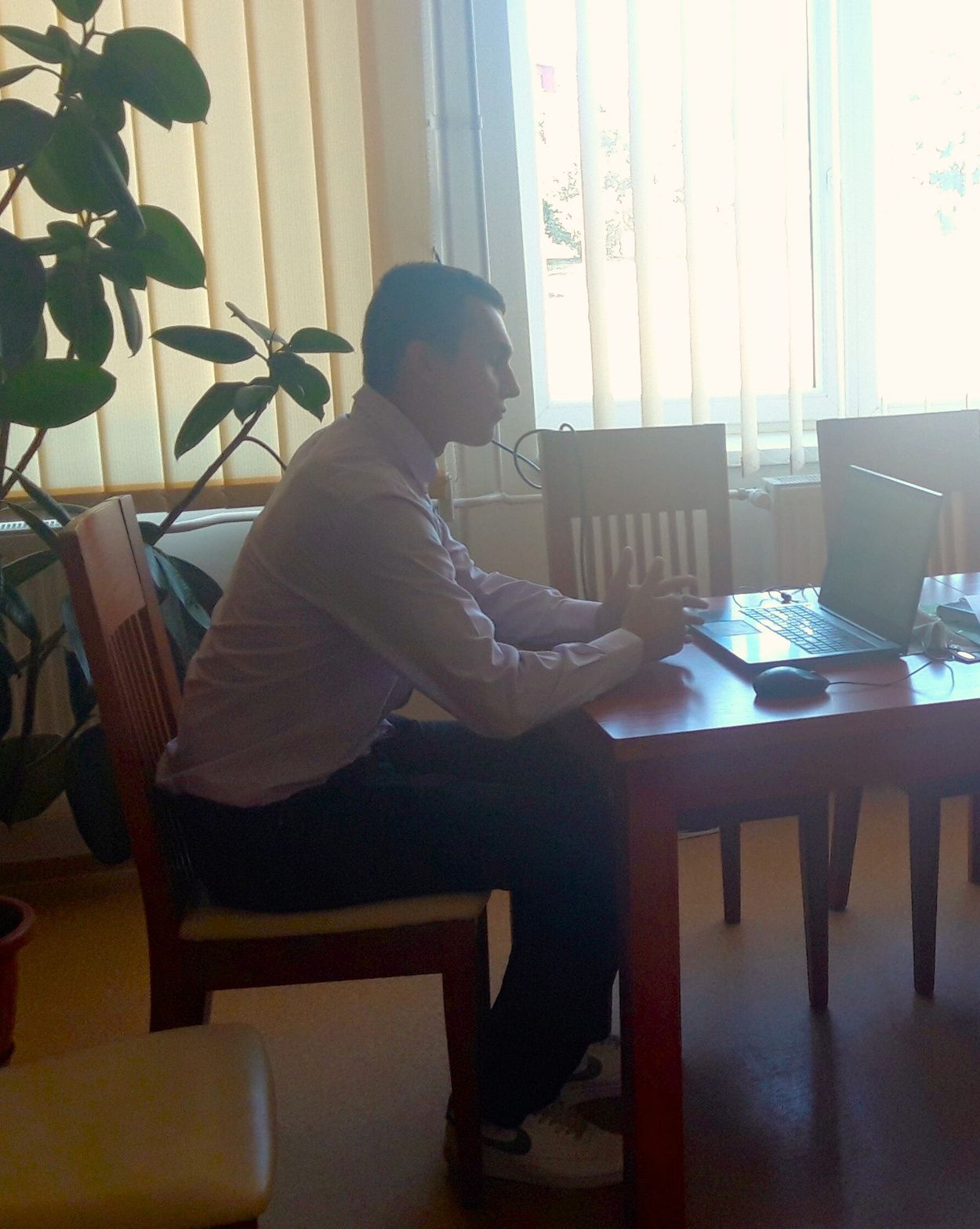 Felkészülési szakasz
Online nyelvi szintfelmérő megírása - már nem kötelező
Kulturális felkészülés
A program részleteinek megismerése: feladatok, elvárások, kötelezettségek
Online - angol nyelvű interjú a fogadó szervezet munkatársaival
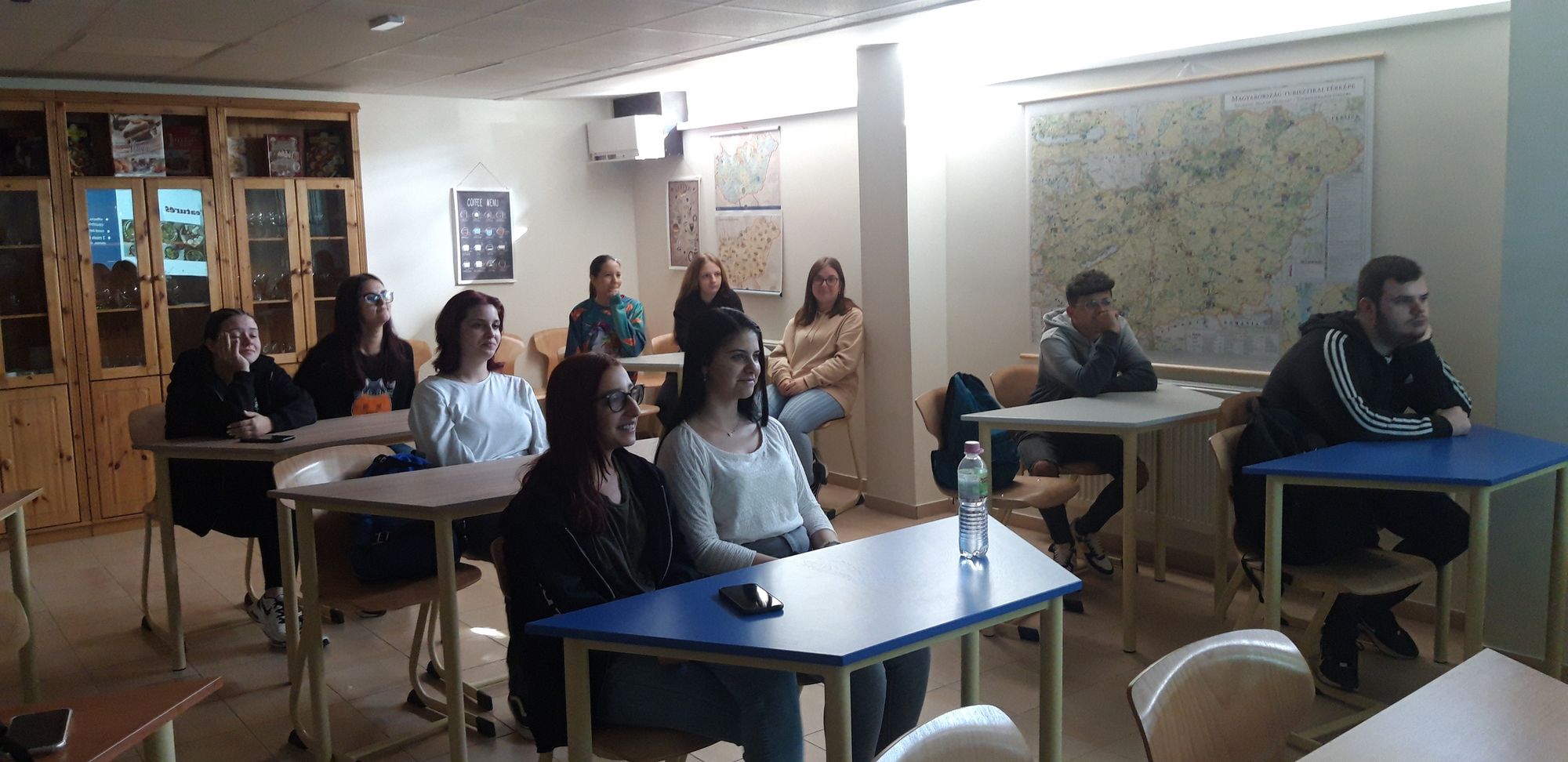 Kulturális felkészülés
Prezentációk segítségével ismerkedtünk meg Csehországgal, Prágával, a cseh kultúrával és hagyományokkal
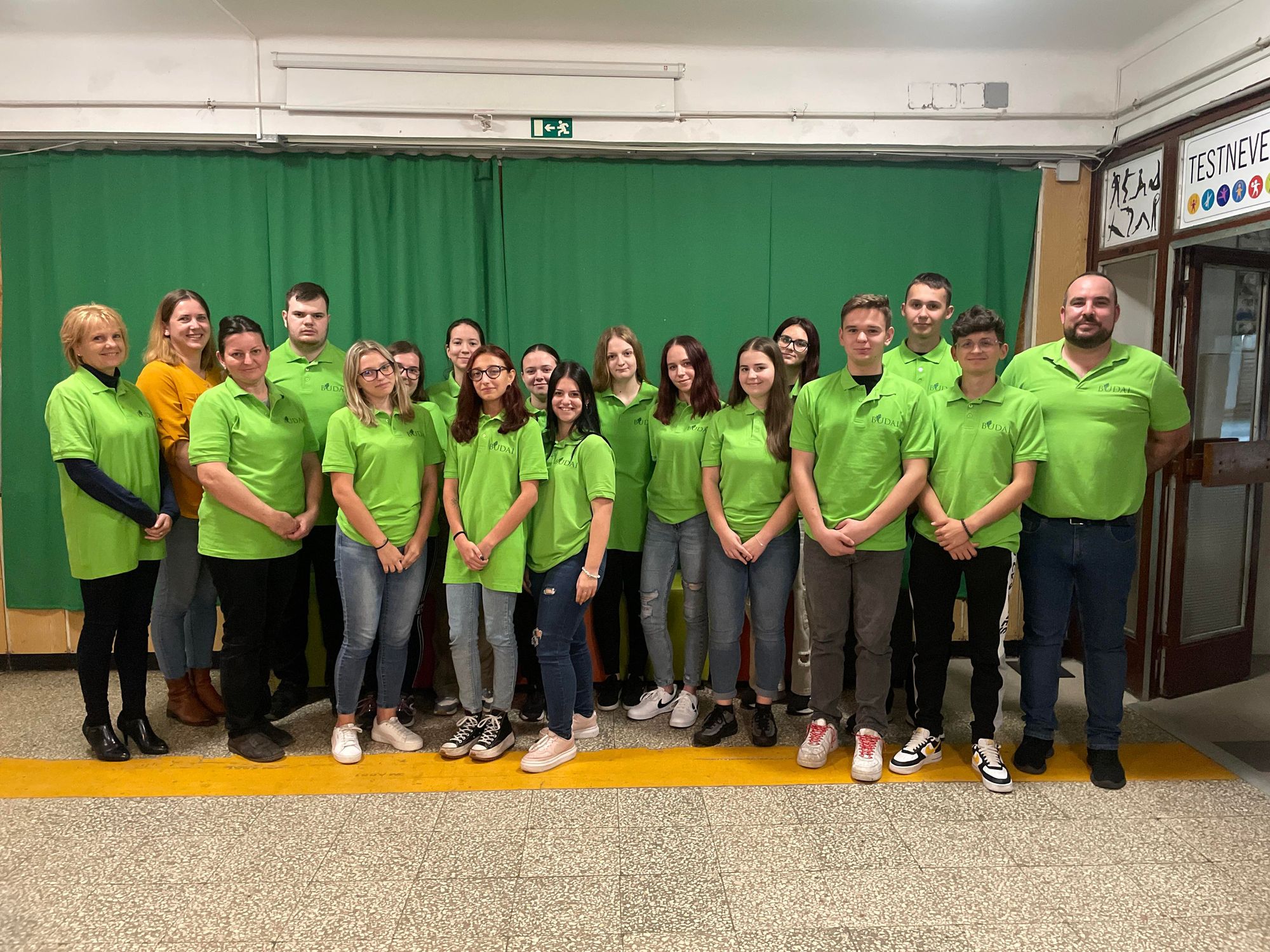 Indulás előtt, szülői értekezlet után
2023. november 5-én vonatra szálltunk...
... és több, mint 11 óra utazás után végre megérkeztünk PRÁGÁBA
PRÁGA
Csehország fővárosa és egyben legnagyobb városa
A város több millió nemzetközi látogatót fogad
Számos látnivalónak ad otthont
1130-ban épült
Európa legnagyobb várkomplexuma
A cseh köztársasági elnök széhelye
Prágai Vár - Hradzsin
Orloj
Lennon fal
Megismerhettük  a város történelmi látványosságait...
Petřín kilátó
A párizsi Eiffel torony mintájára épült 1891-ben 
299 lépcső vezet a tetejéig
Szállás
Prágai Egyetemi Hotel
Étkezés
ČESKÁ KUCHYNĚ
Közlekedés
Villamossal, metróval és busszal bárhova eljutottunk könnyedén
Nyitómegbeszélés
Ismerkedés
Tájékozódás a városban
Munkahelyek megkeresése önállóan, telefonos alkalmazás segítségével
1. nap
Munkahelyeink Prágában
Munkahelyeink
Global Preschool
Gyakorlatot végző diák:
Demeter Evelin 12. A
Csoport életkora:
4-6
GLOBAL PRESCHOOL
Mandrusz Emese 11. A
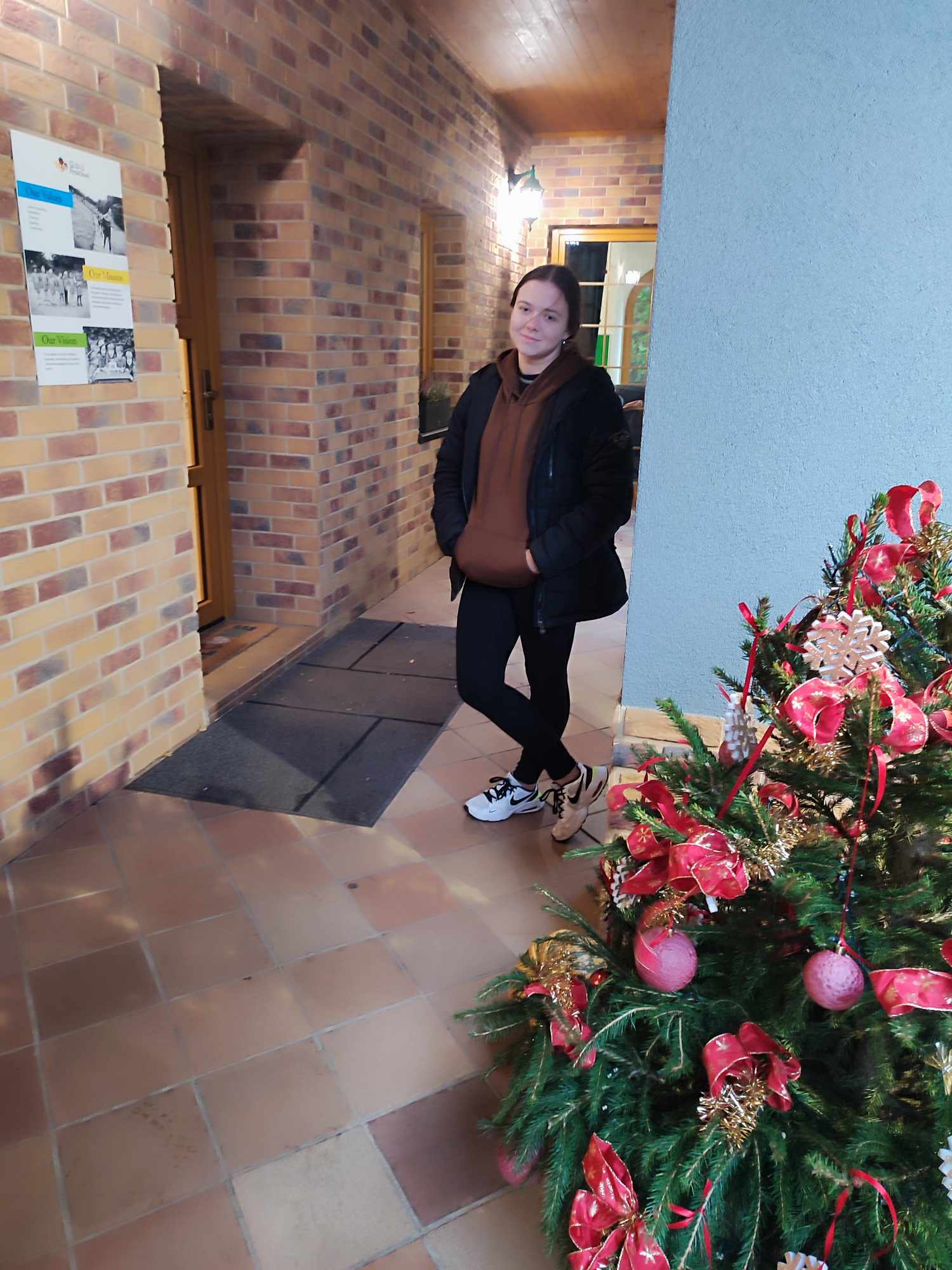 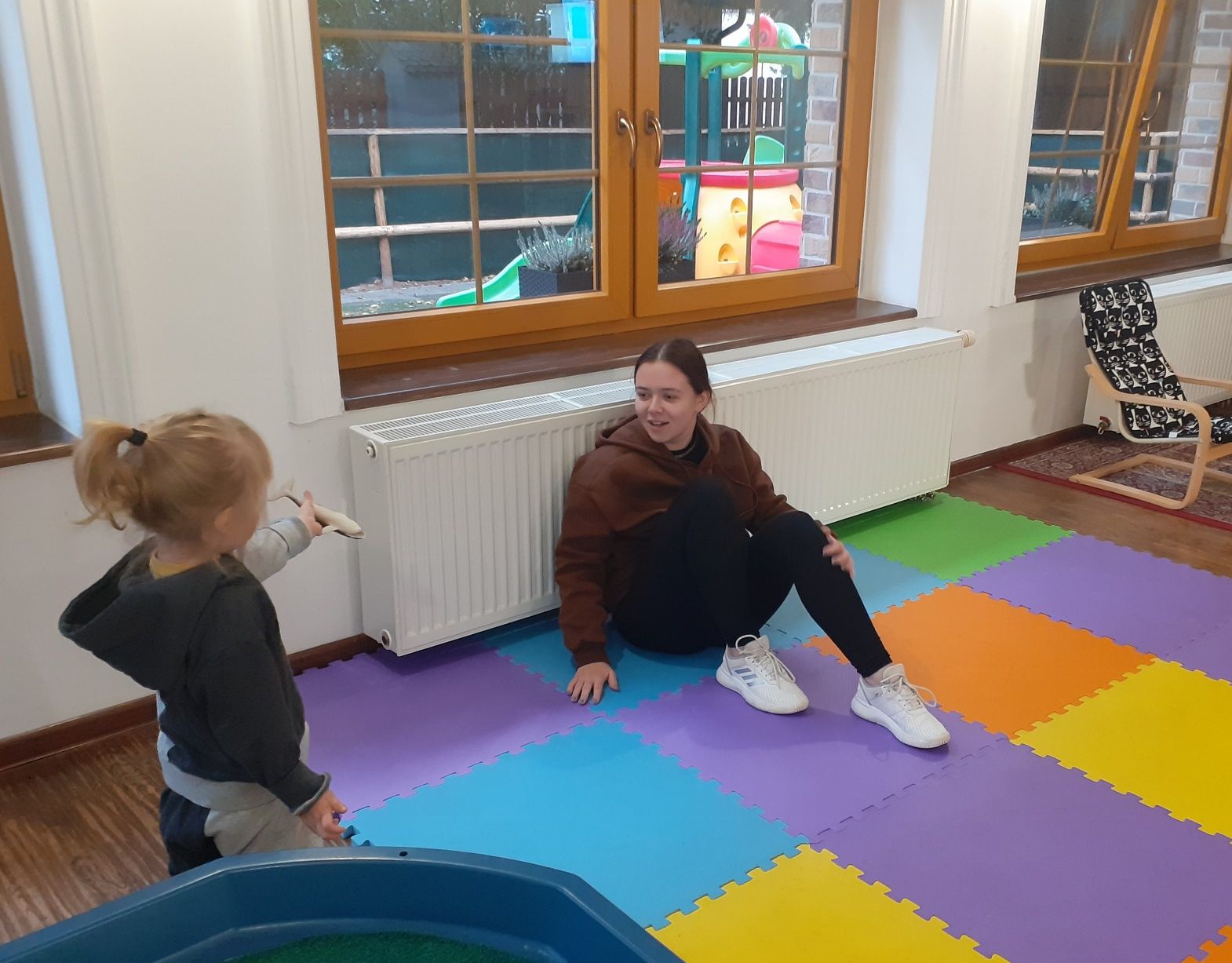 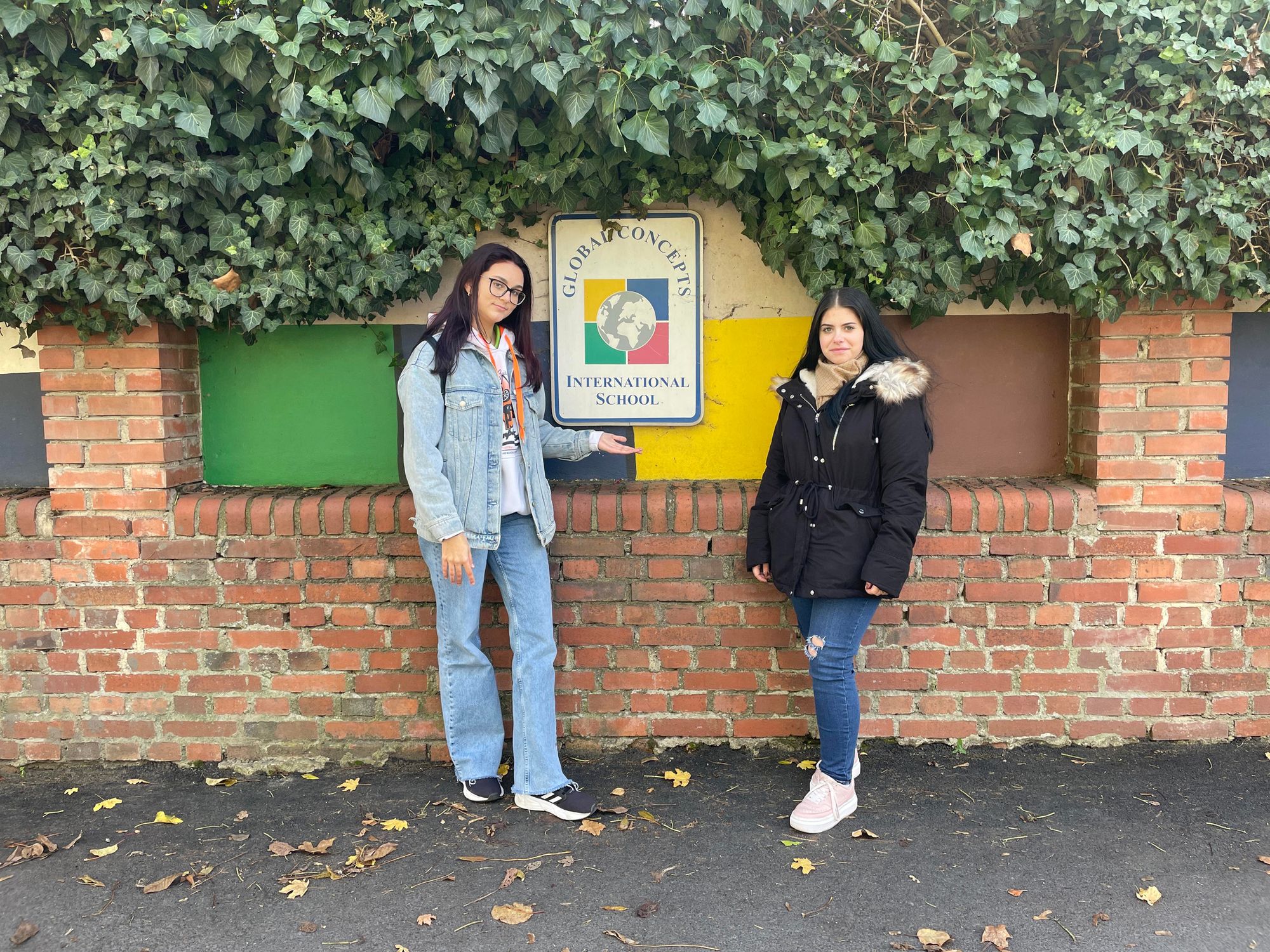 Global Preschool
Gyakorlatot végző diákok:
Jécsák Kinga 11. A 
     (3-4 évesek)
Sass Kata 11. A          (5-6 évesek)
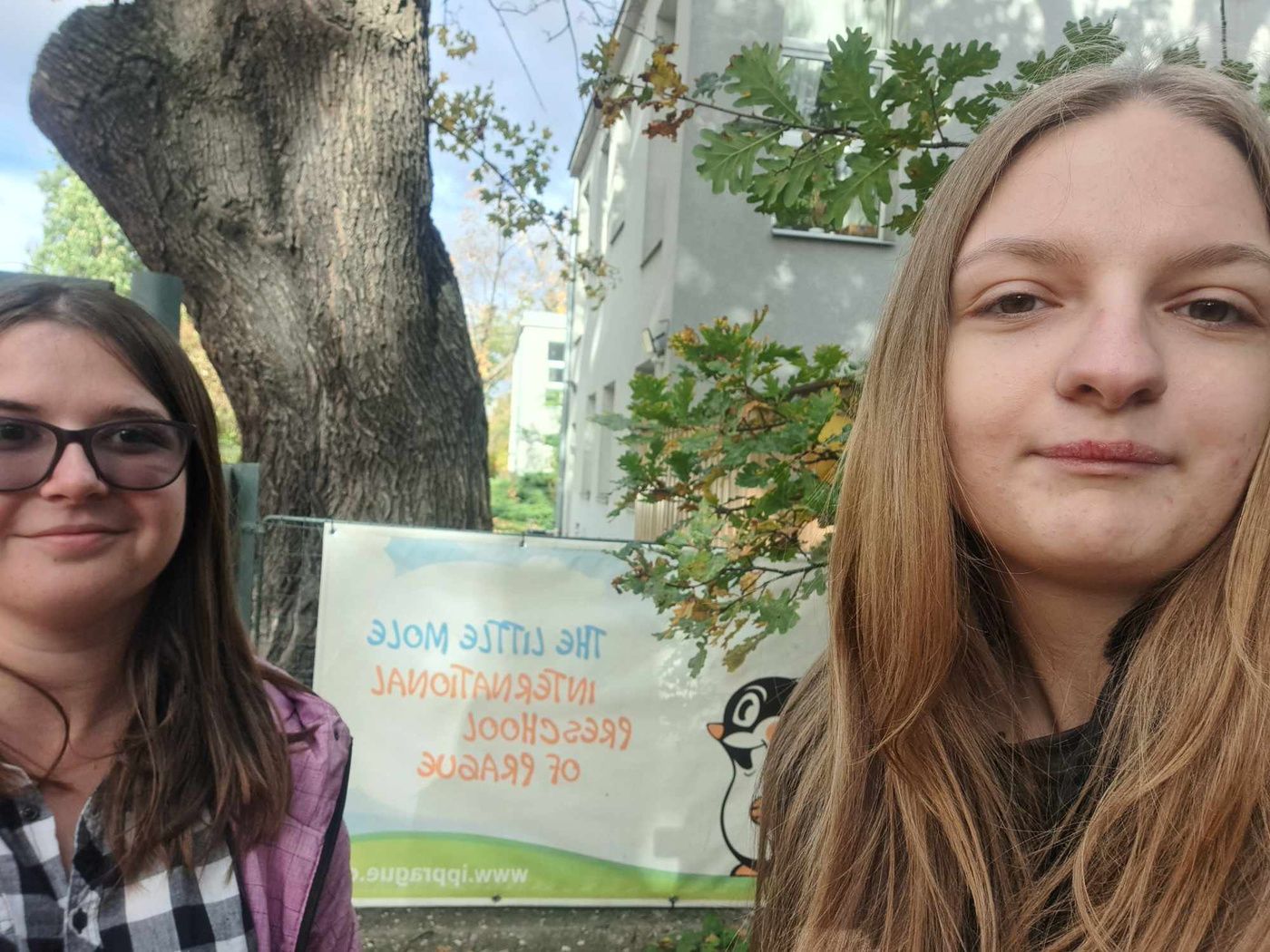 The Little Mole International Preschool of Prague
Gyakorlatot végző diákok:
ZÁMBÓ VIVIEN 12. A 
Pallai Kinga 12. A
THE LITTLE MOLE
Gyakorlatot végző diákok:

Pór Alexandra 11. A
Baksa Boglárka 11. A
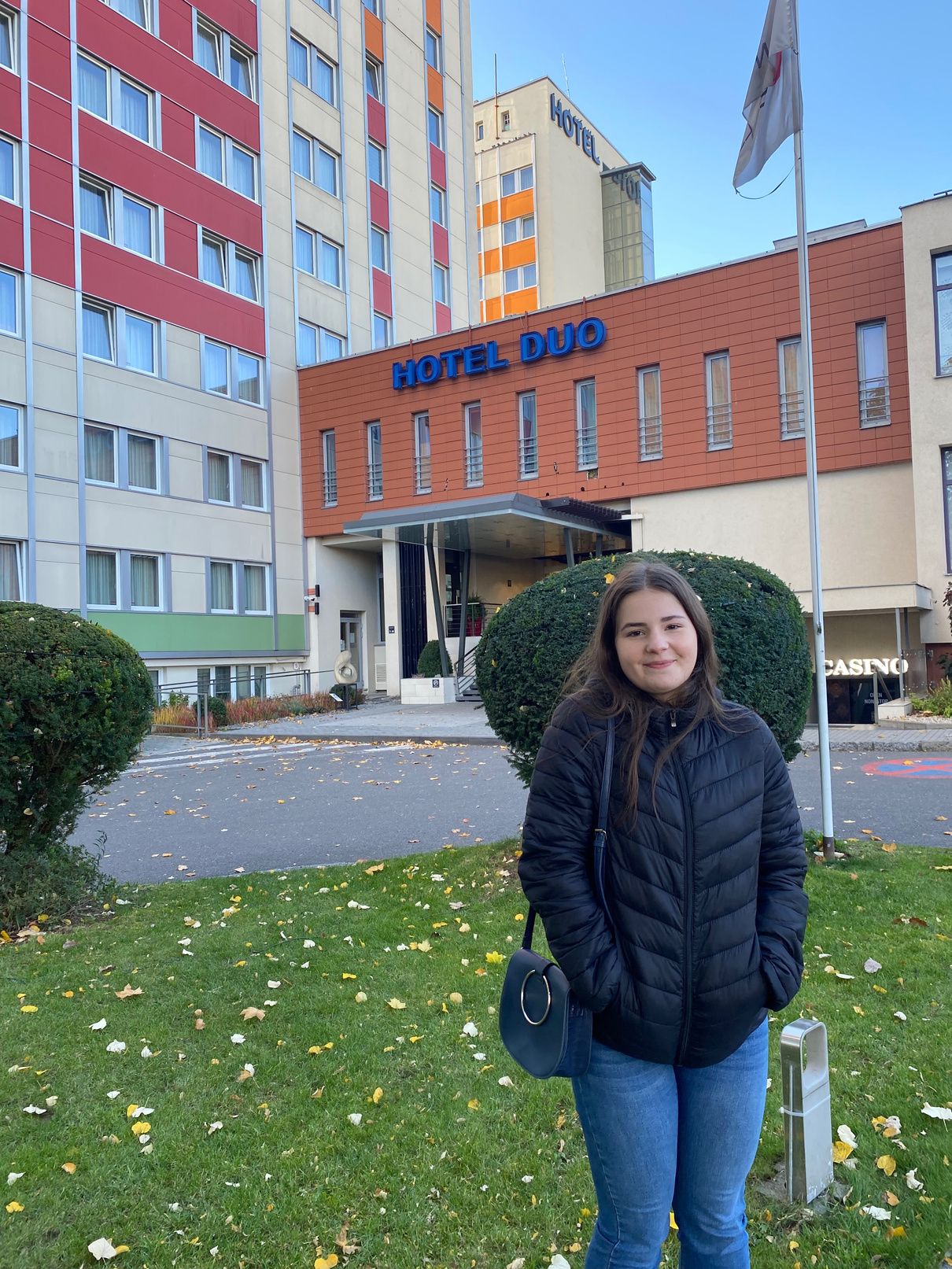 Hotel Duo
Gyakorlatot végző diák: 
Lőrincz Enikő 11. C
HOTEL CAROL
GYAKORLATOT VÉGZŐ DIÁK:
KONCZ CINTIA 12. C
Hotel Leonardo
Gyakorlatot végző diákok:
Balázs Bianka 11. C
Sőrés Gábor 12. C
Smichov Secondary School
Gyakorlatot végző diákok:
Márton Miklós
Győri Tamás
Gemzsi Rudolf                         11. D
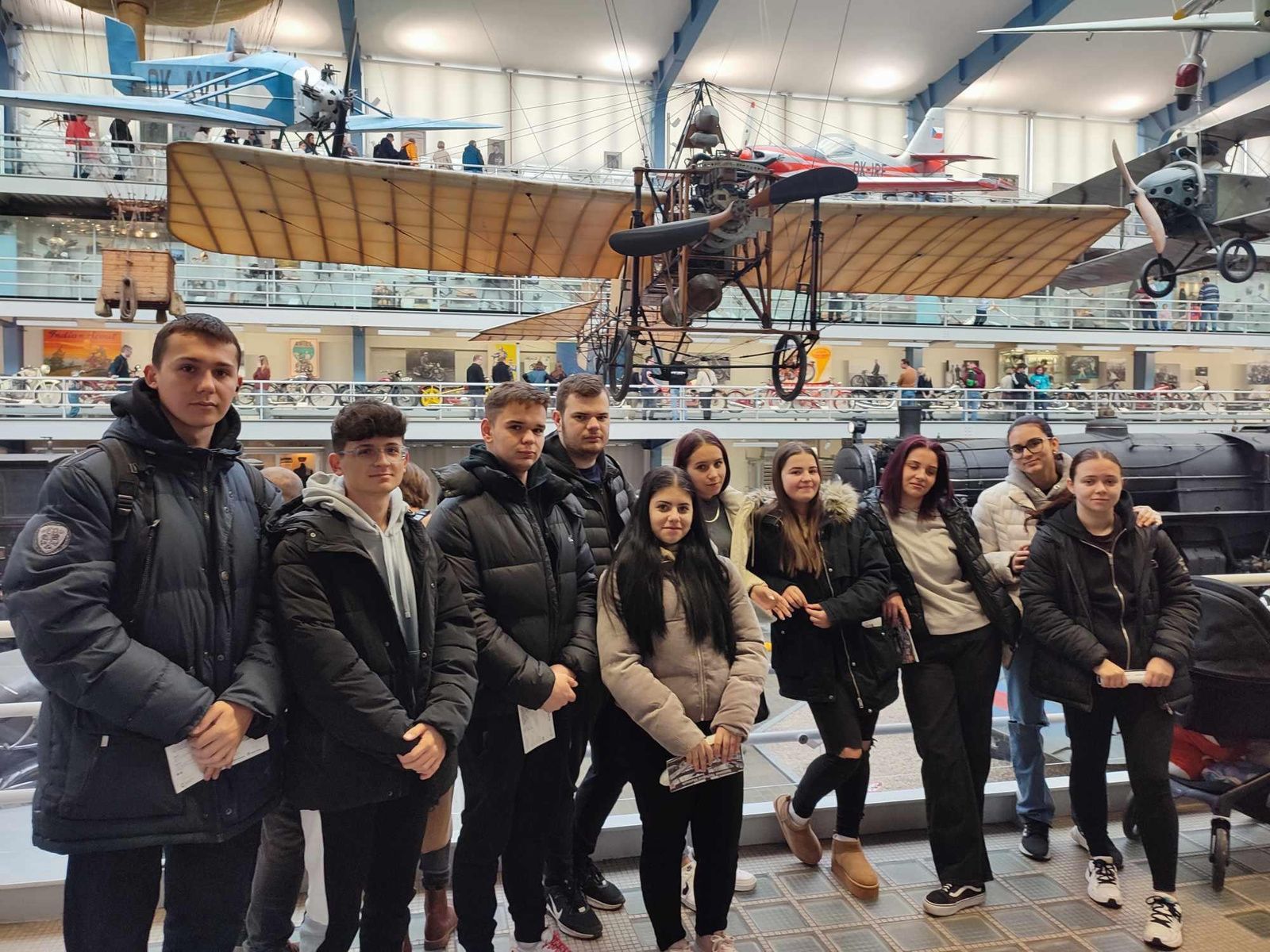 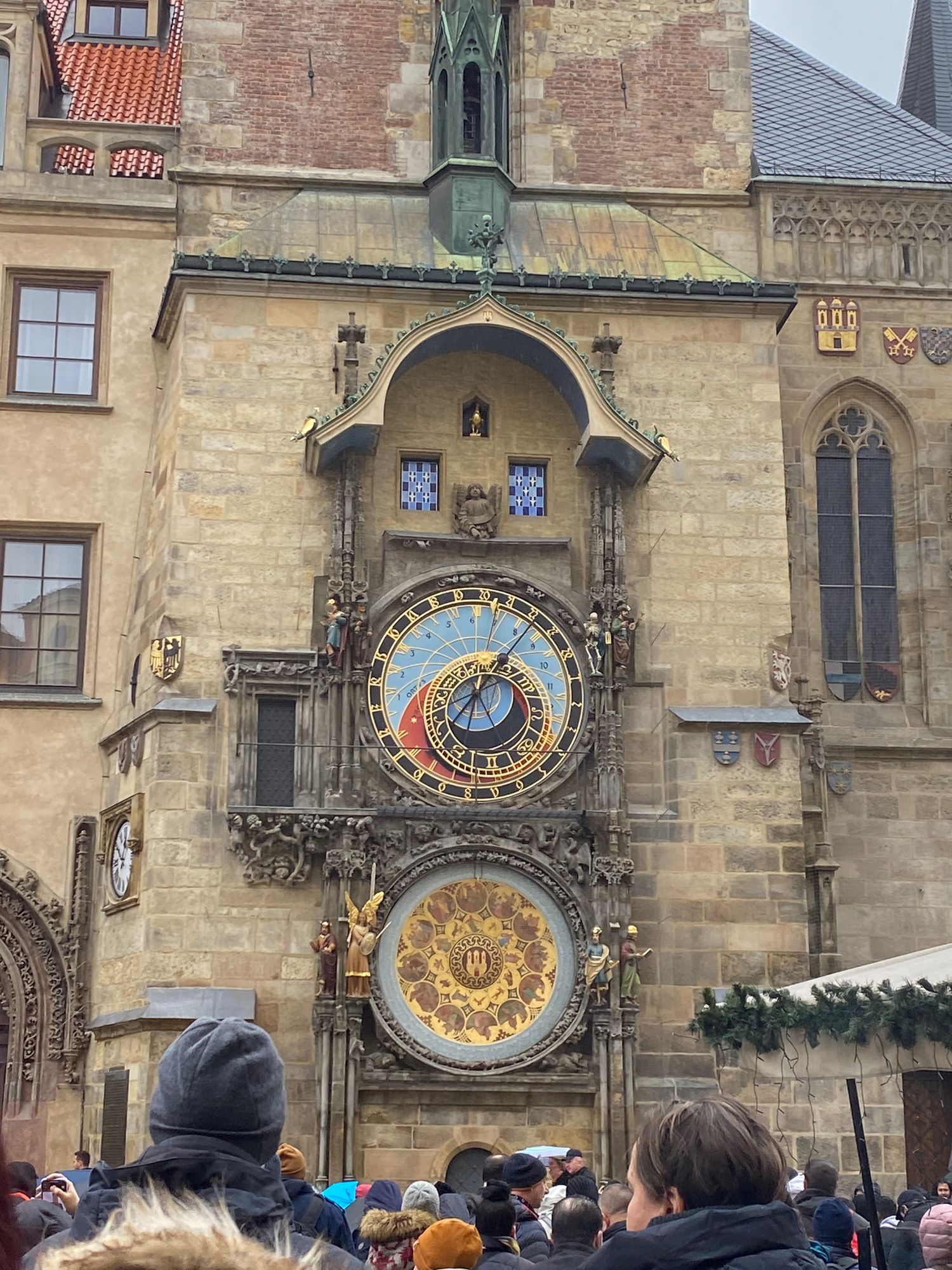 Szervezett szabadidős tevékenységek
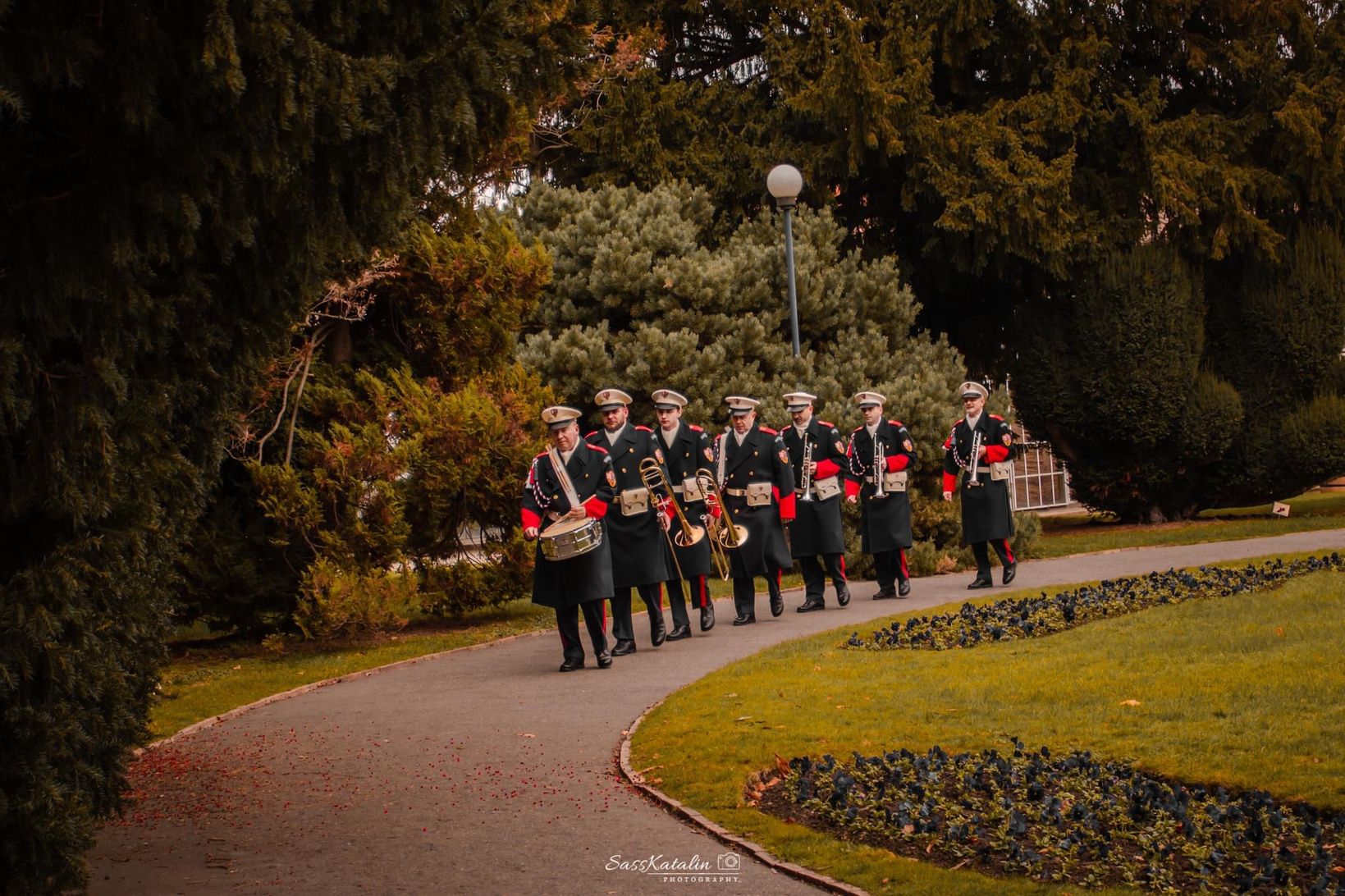 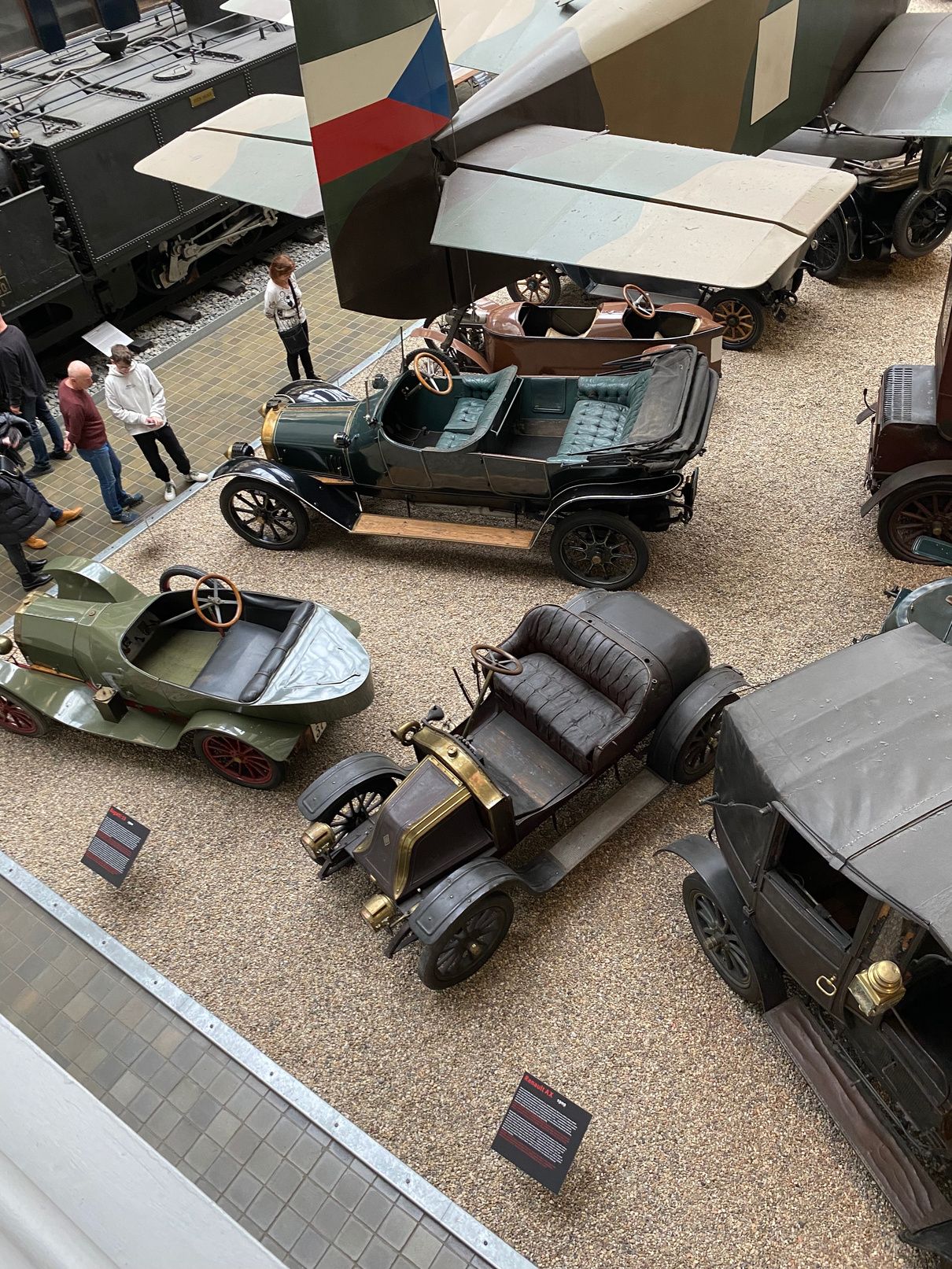 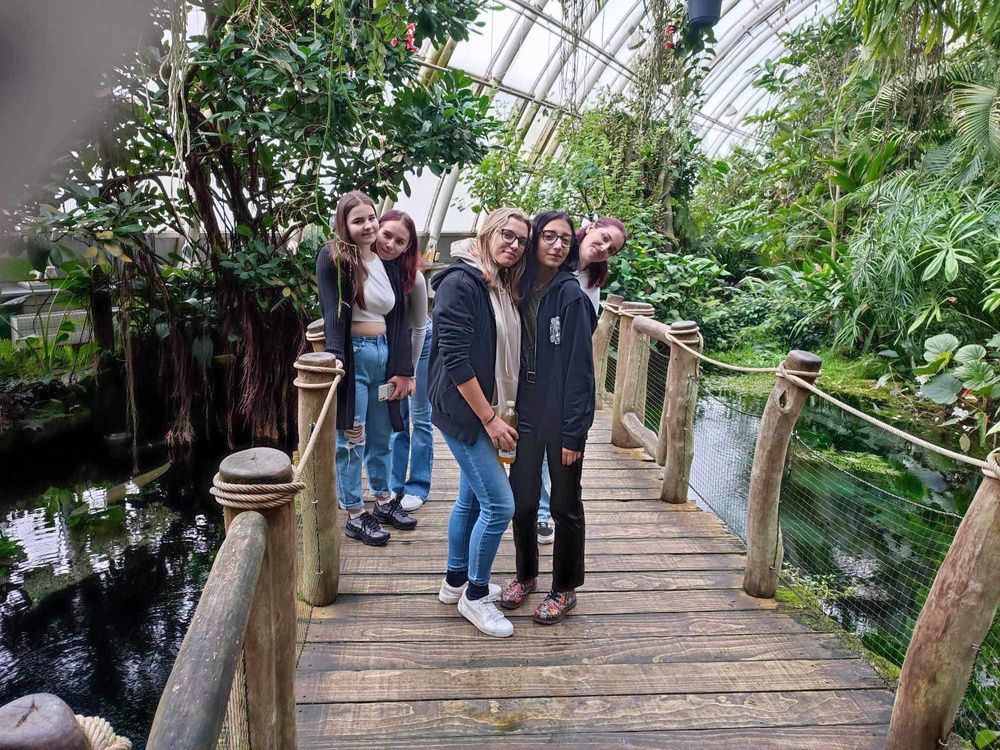 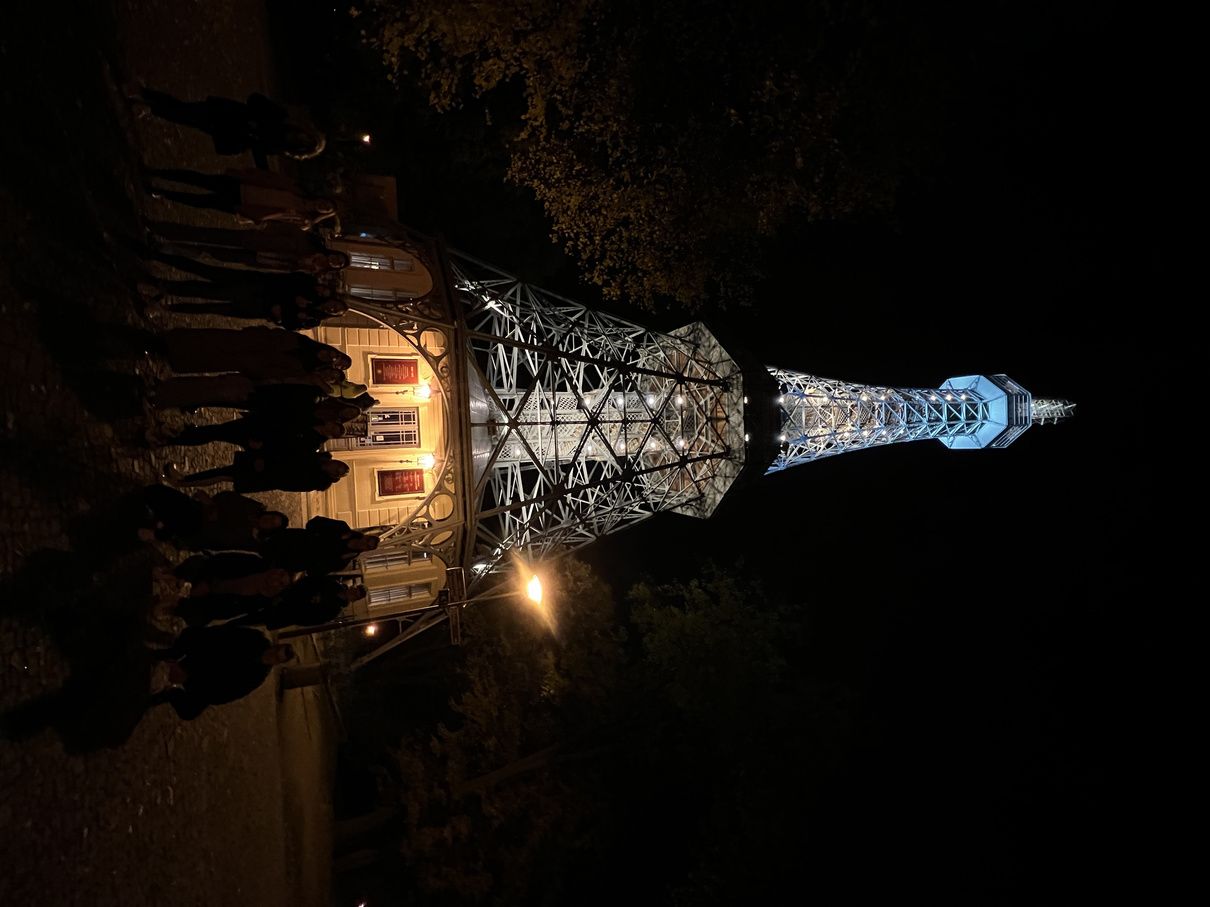 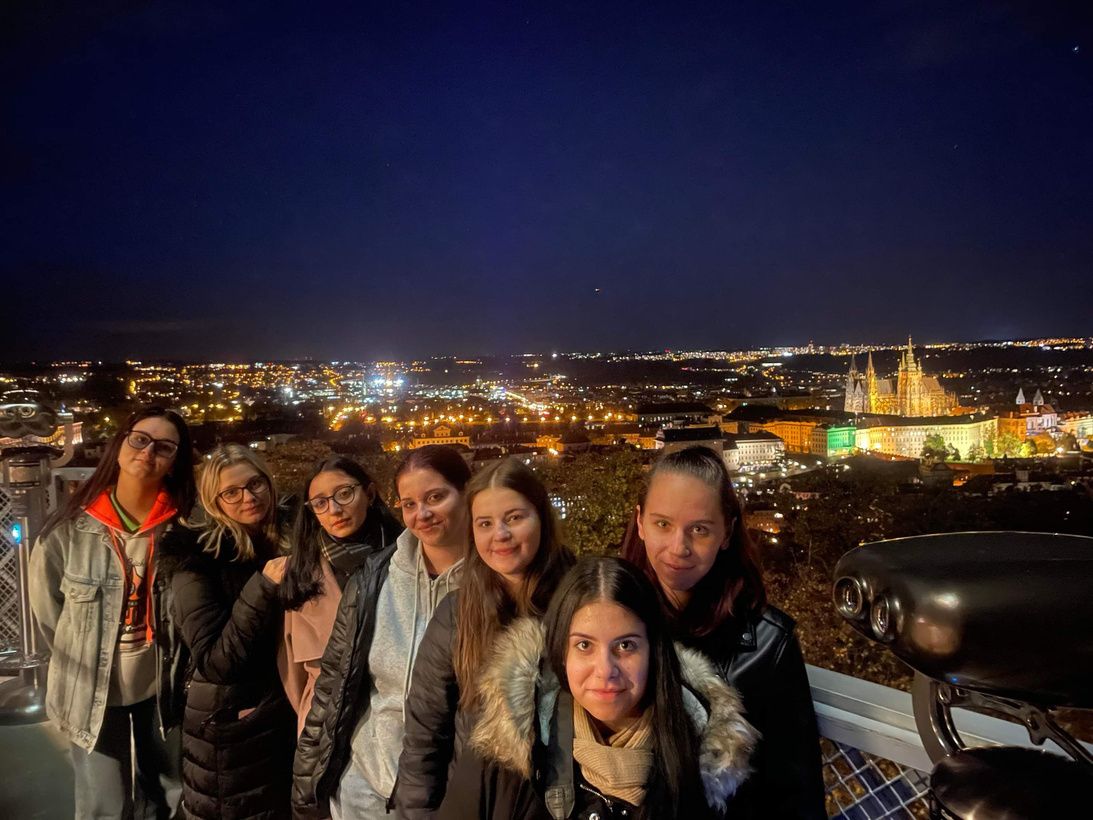 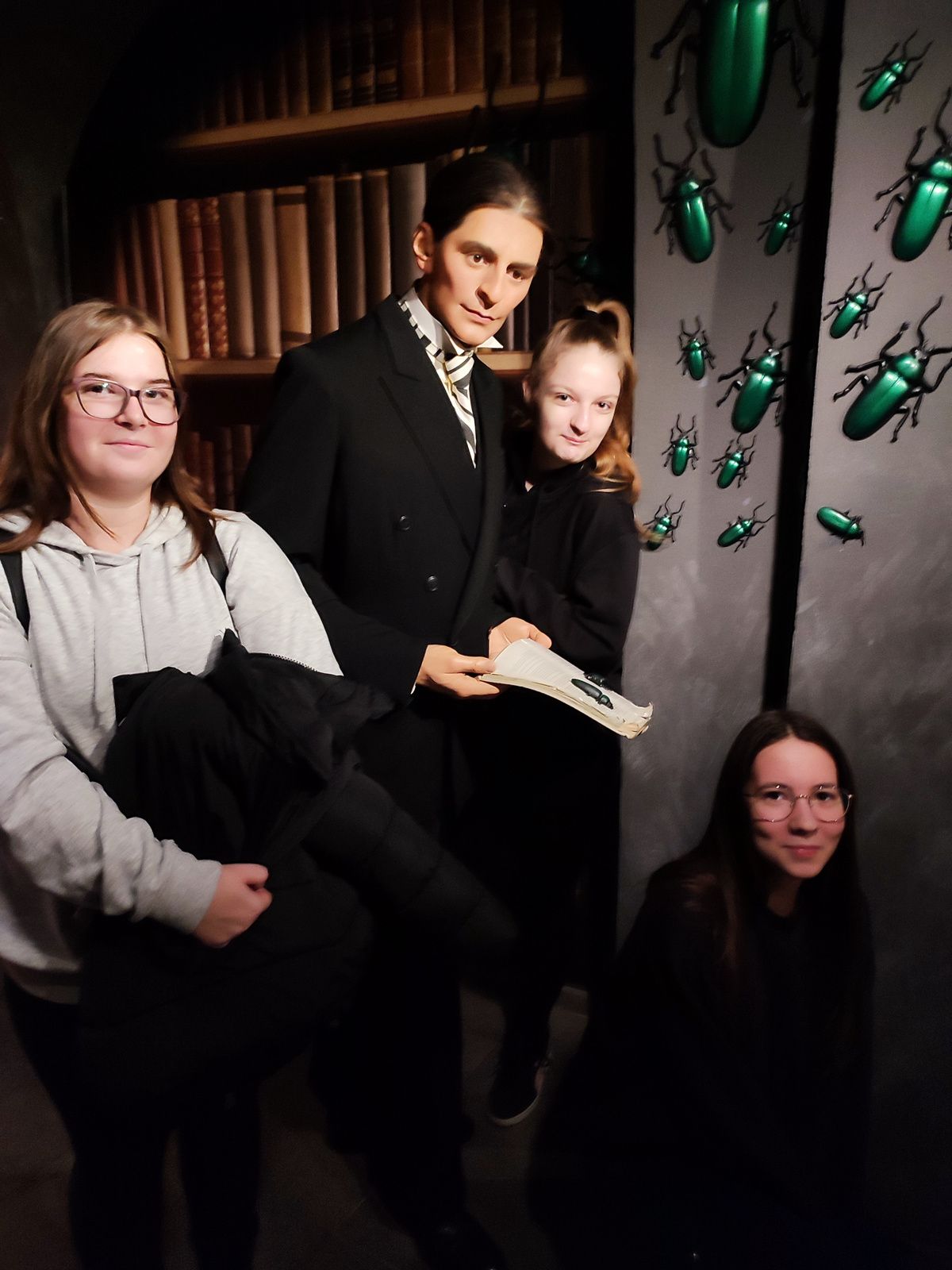 TANÁRAINK SZERVEZTÉK
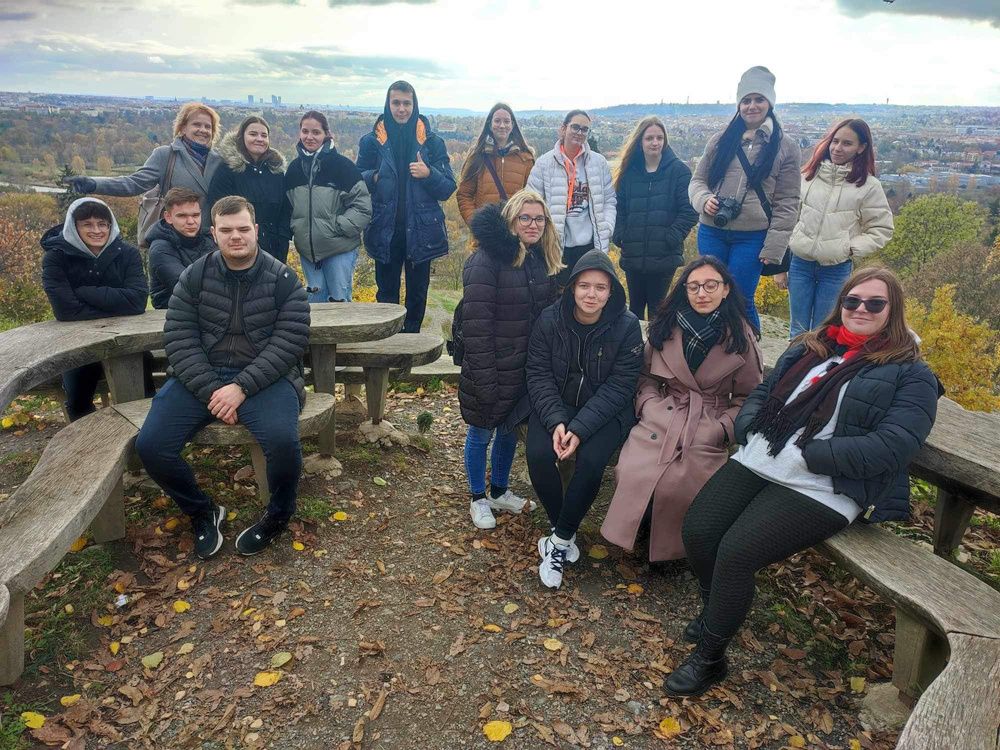 “HÁZON BELÜLI” PROGRAMOK
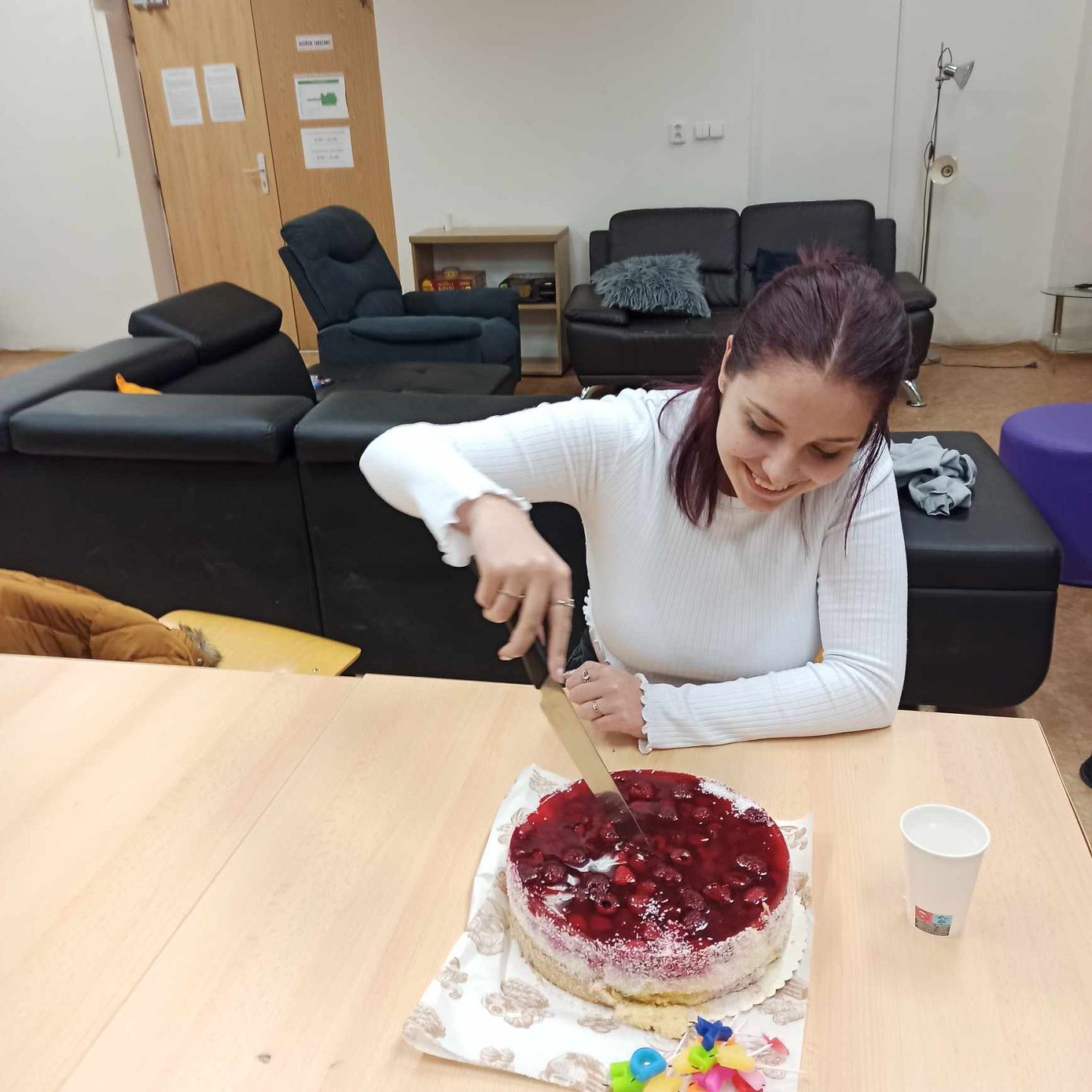 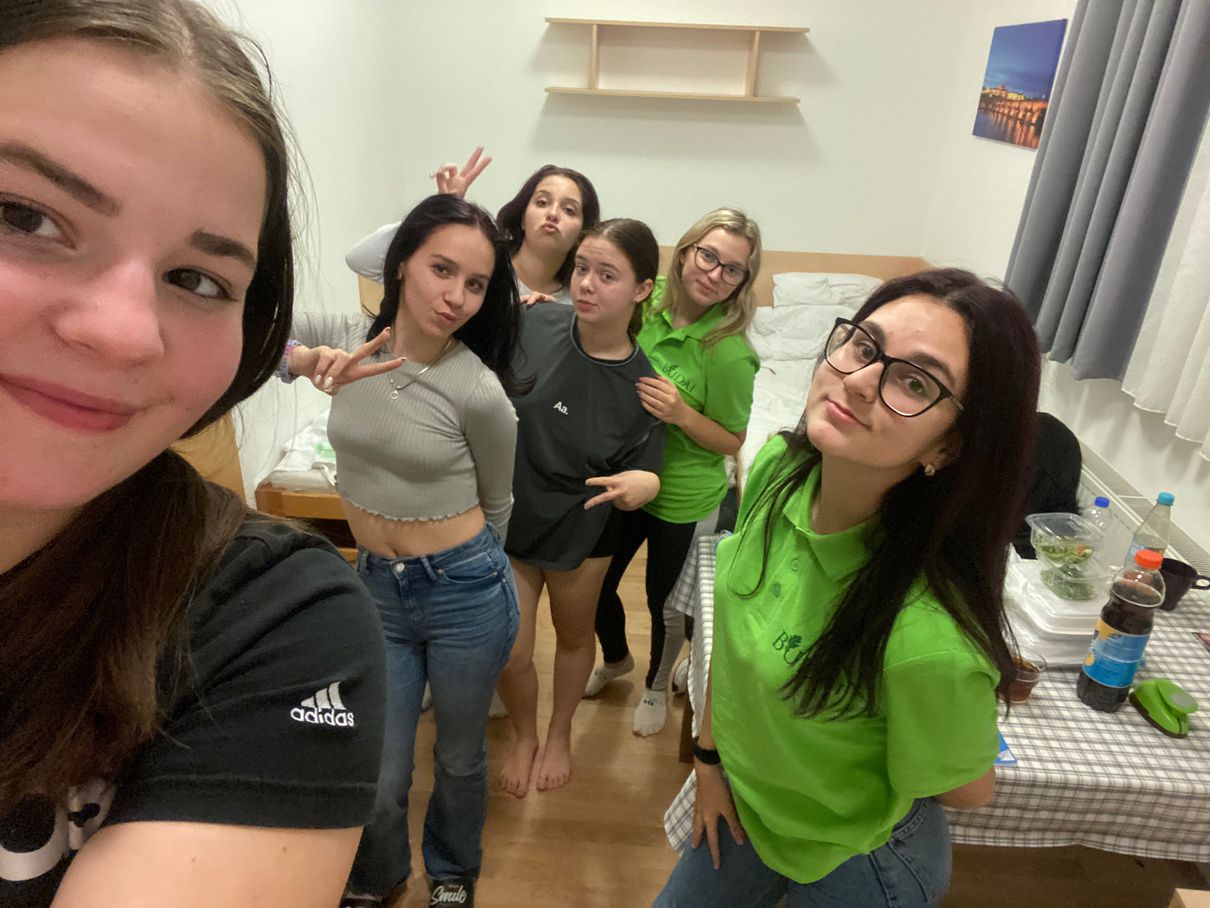 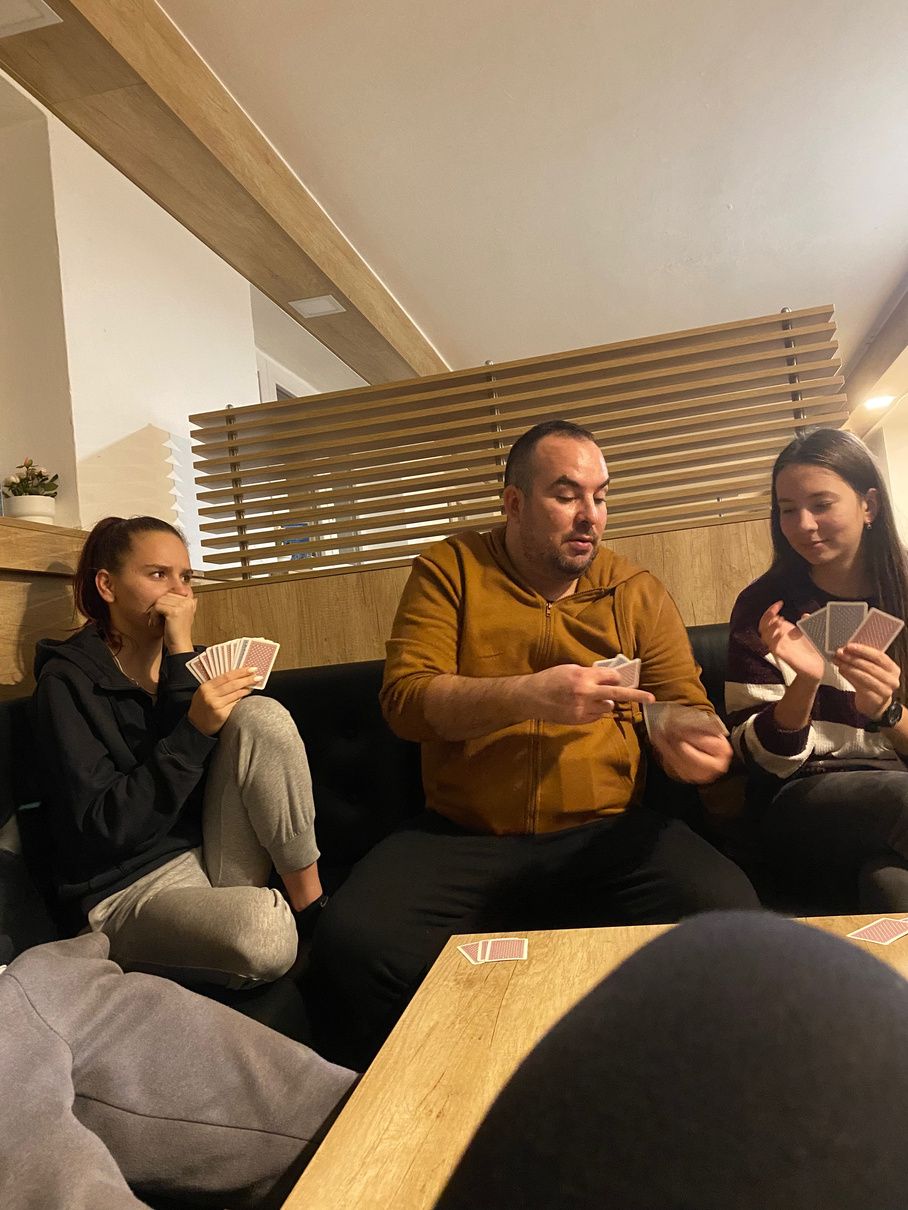 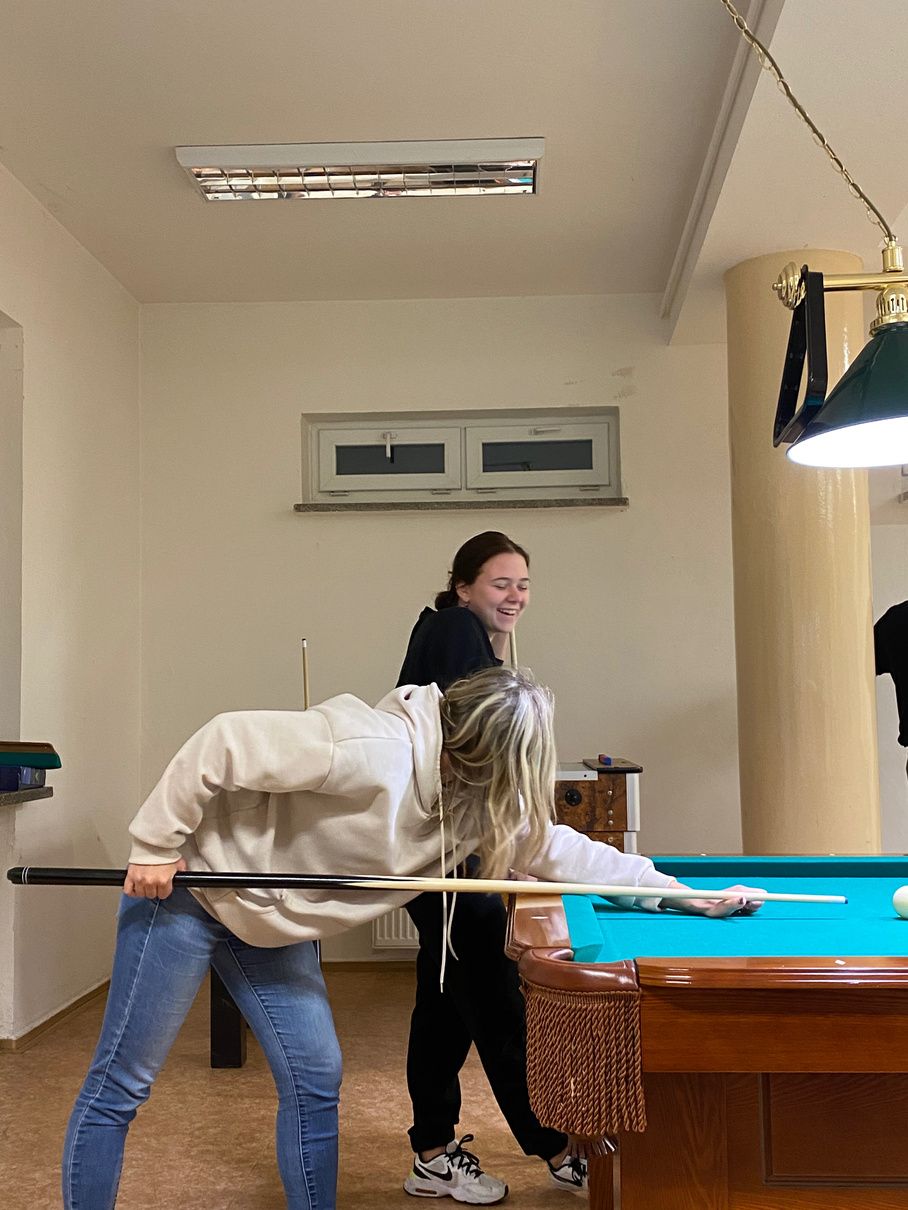 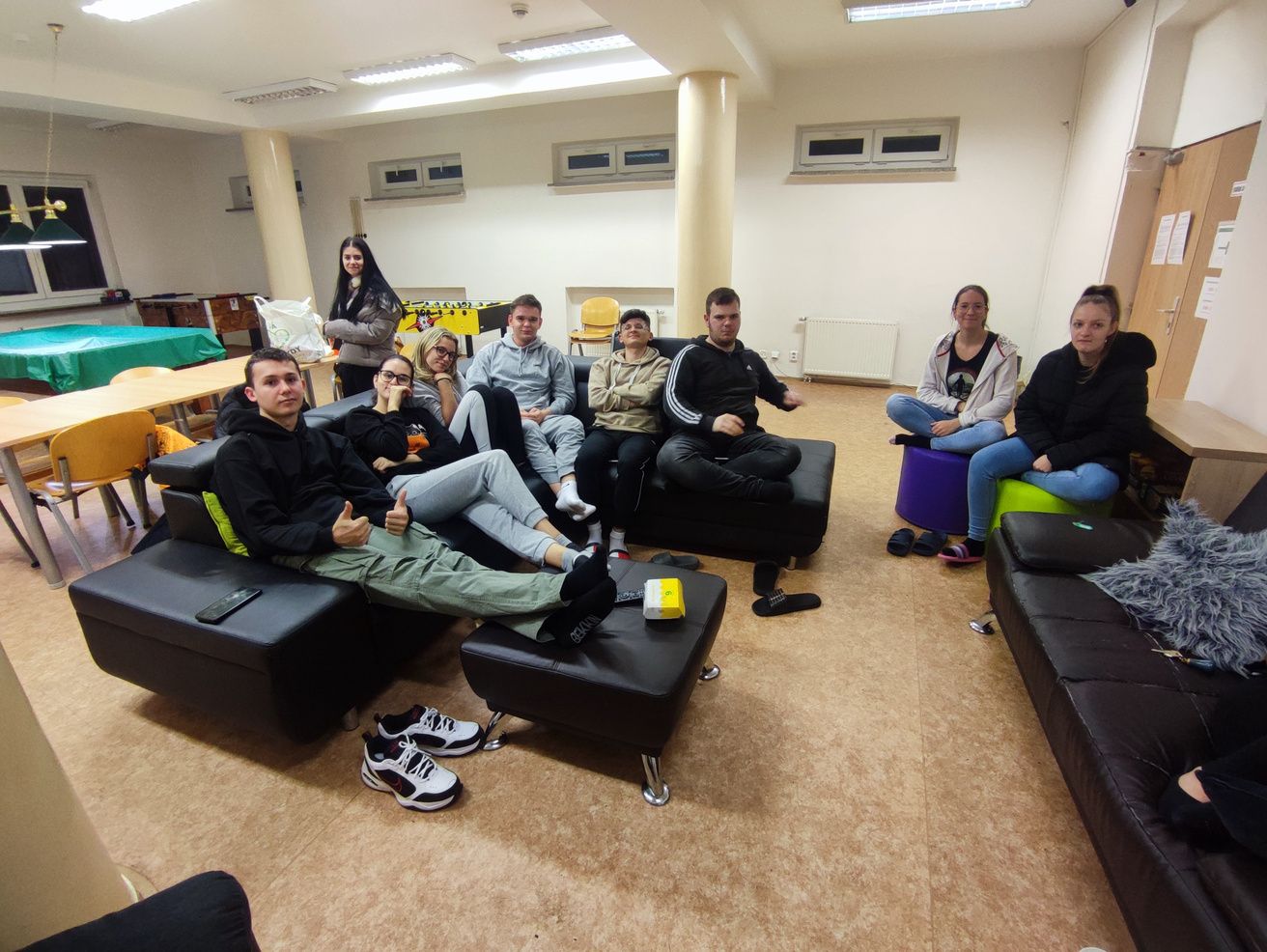 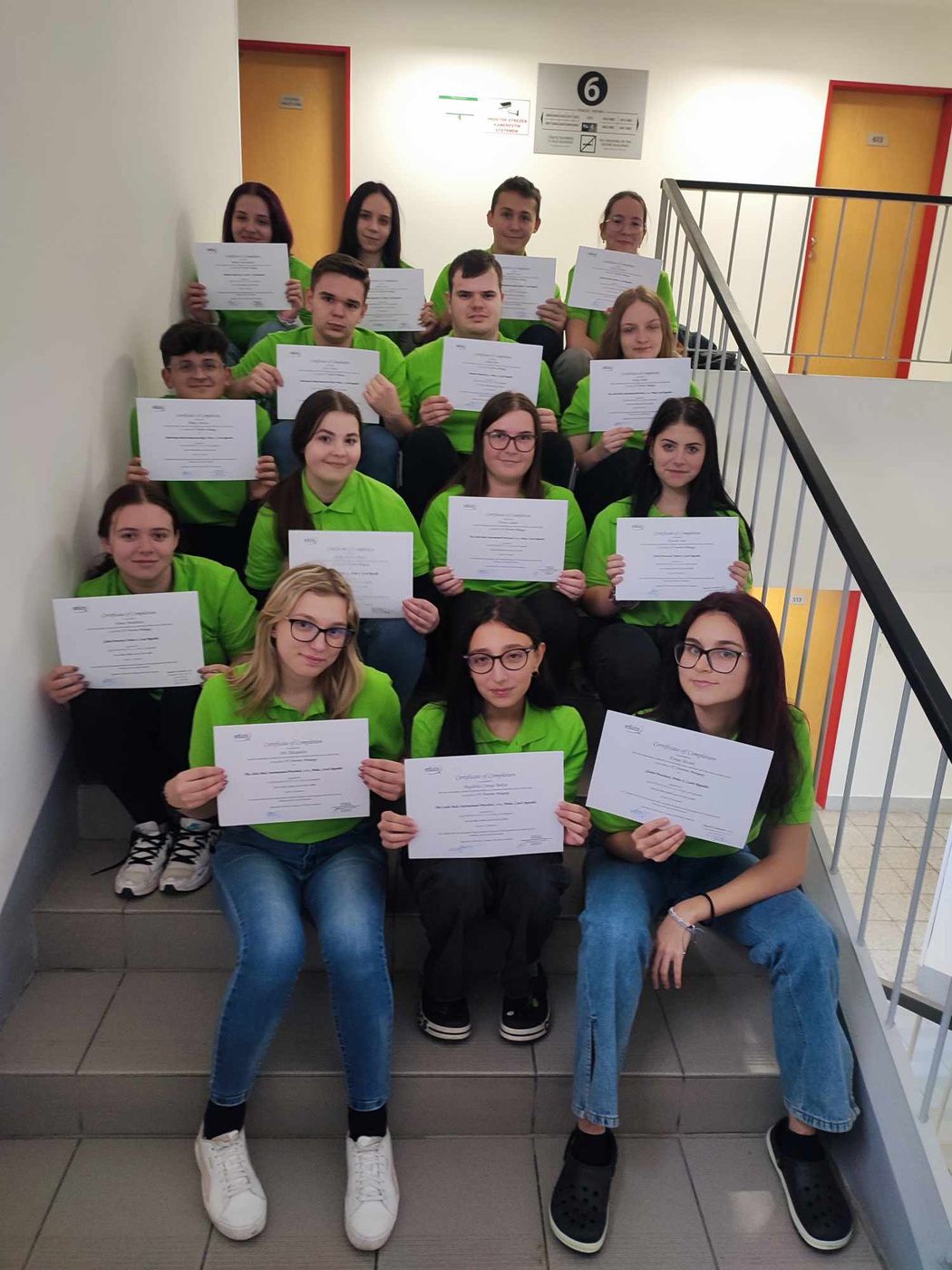 Mit kaptunk az Erasmustól?
Felnőtté válás 
Önállóság 
Szakmai tapasztalatszerzés
Rengeteg élmény 
Idegen nyelv tanulása (angol) 
Tájékozódás 
Szociális képességfejlődés
Új ismeretek szerzése 
Csodás helyek megismerése
Europass igazolvány
THANK YOU